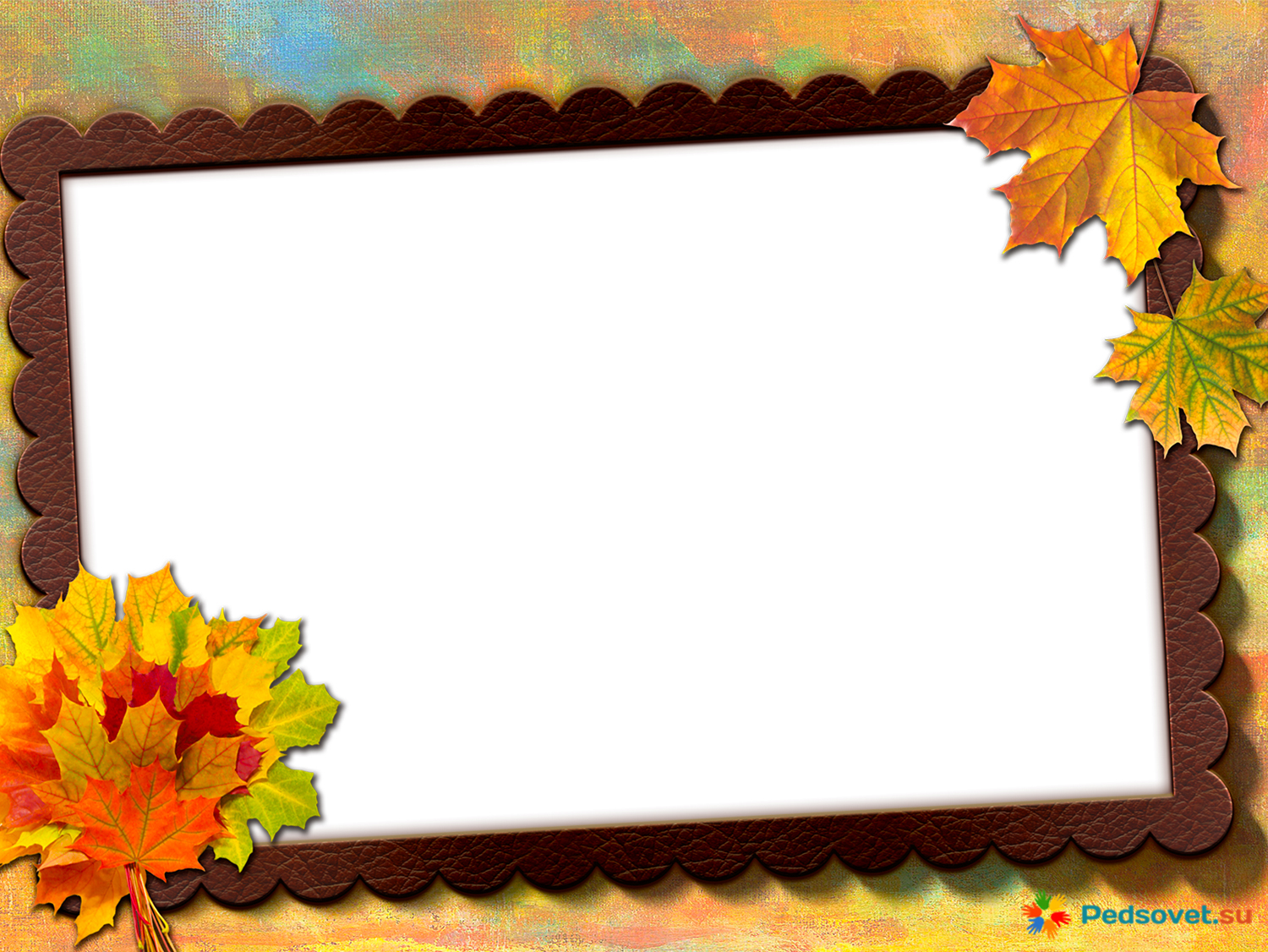 МКДОУ «Военногородской детский сад»
Смешанная дошкольная группа «Почемучки» (5-7 лет)

Ознакомление с миром природы
(Наблюдения на прогулке. Осень 2018)
Воспитатель высшей категории
Бородина Елена Анатольевна
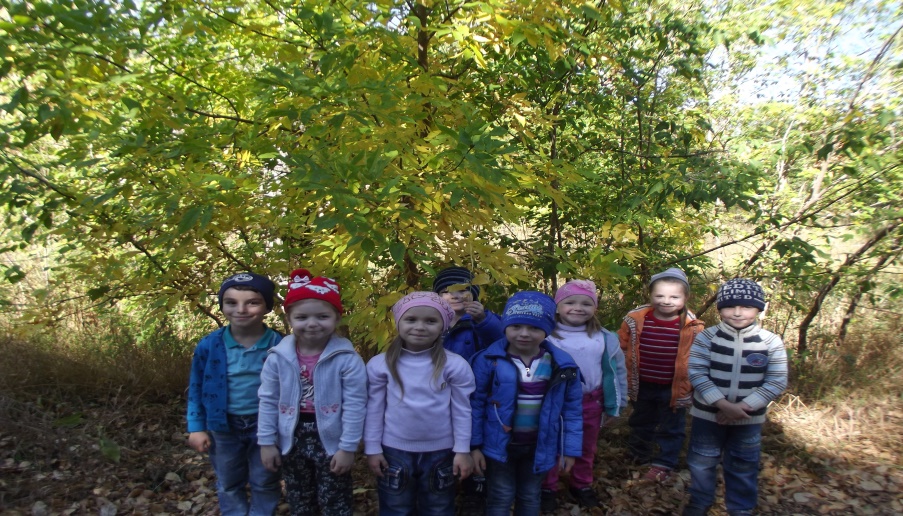 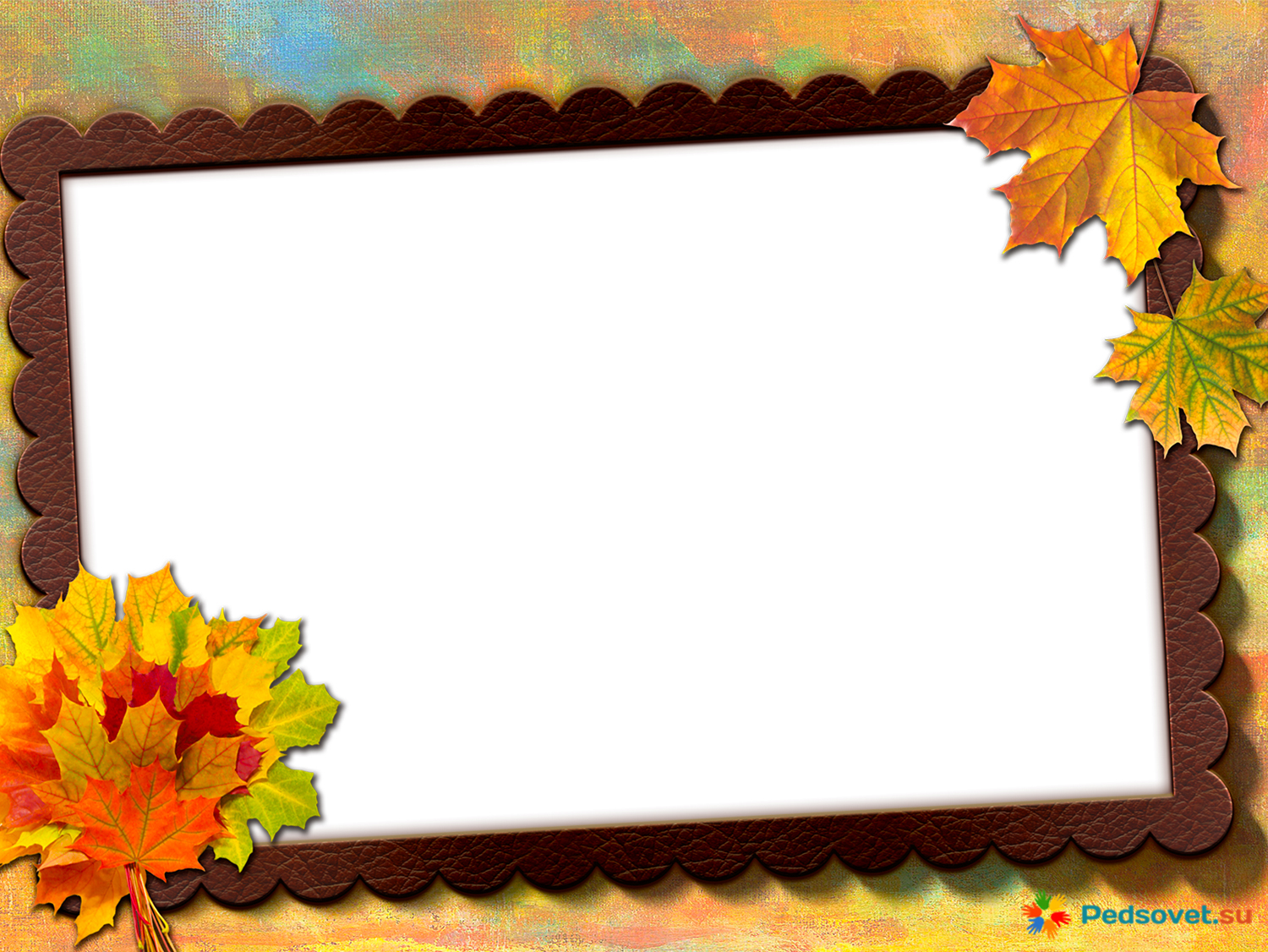 Наблюдения за насекомыми (гусеницы, муравьи, бабочка)
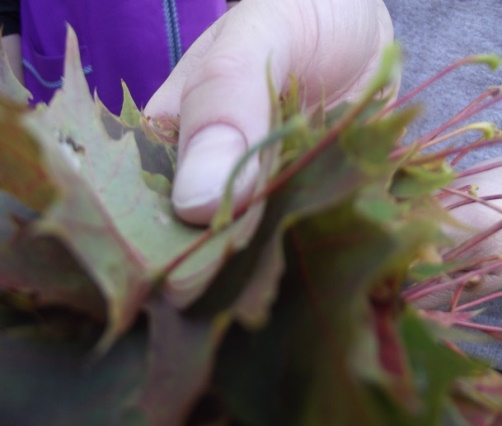 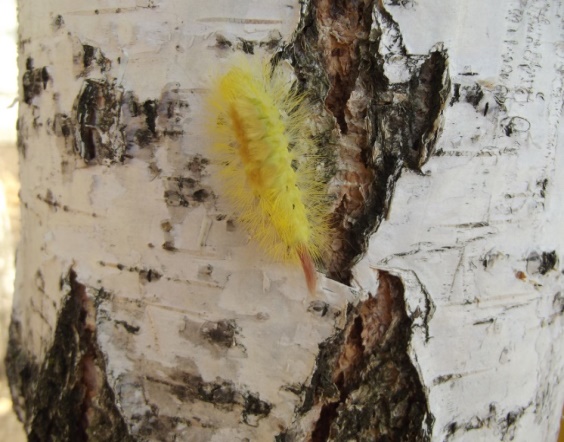 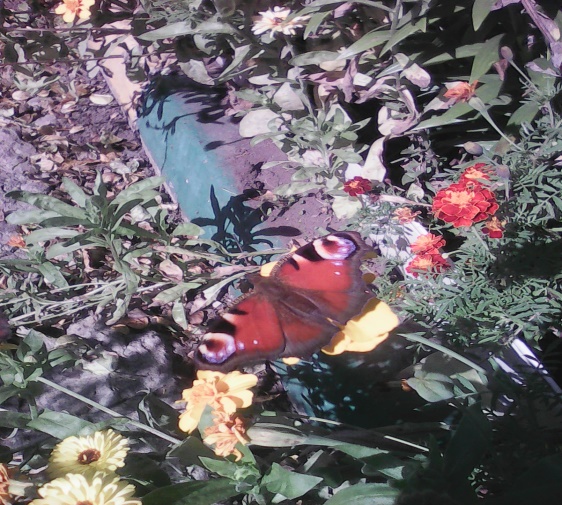 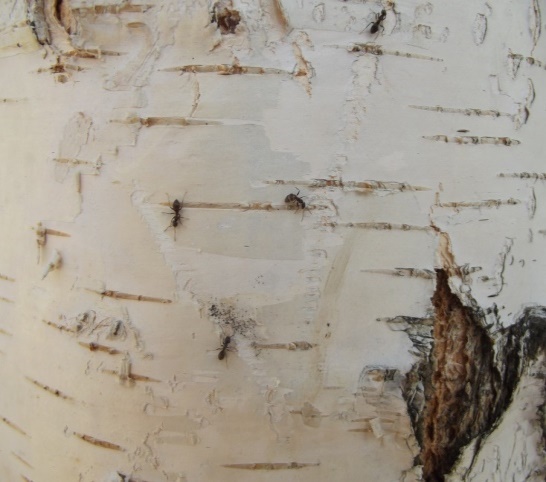 [Speaker Notes: Наблюдения за насекомыми]
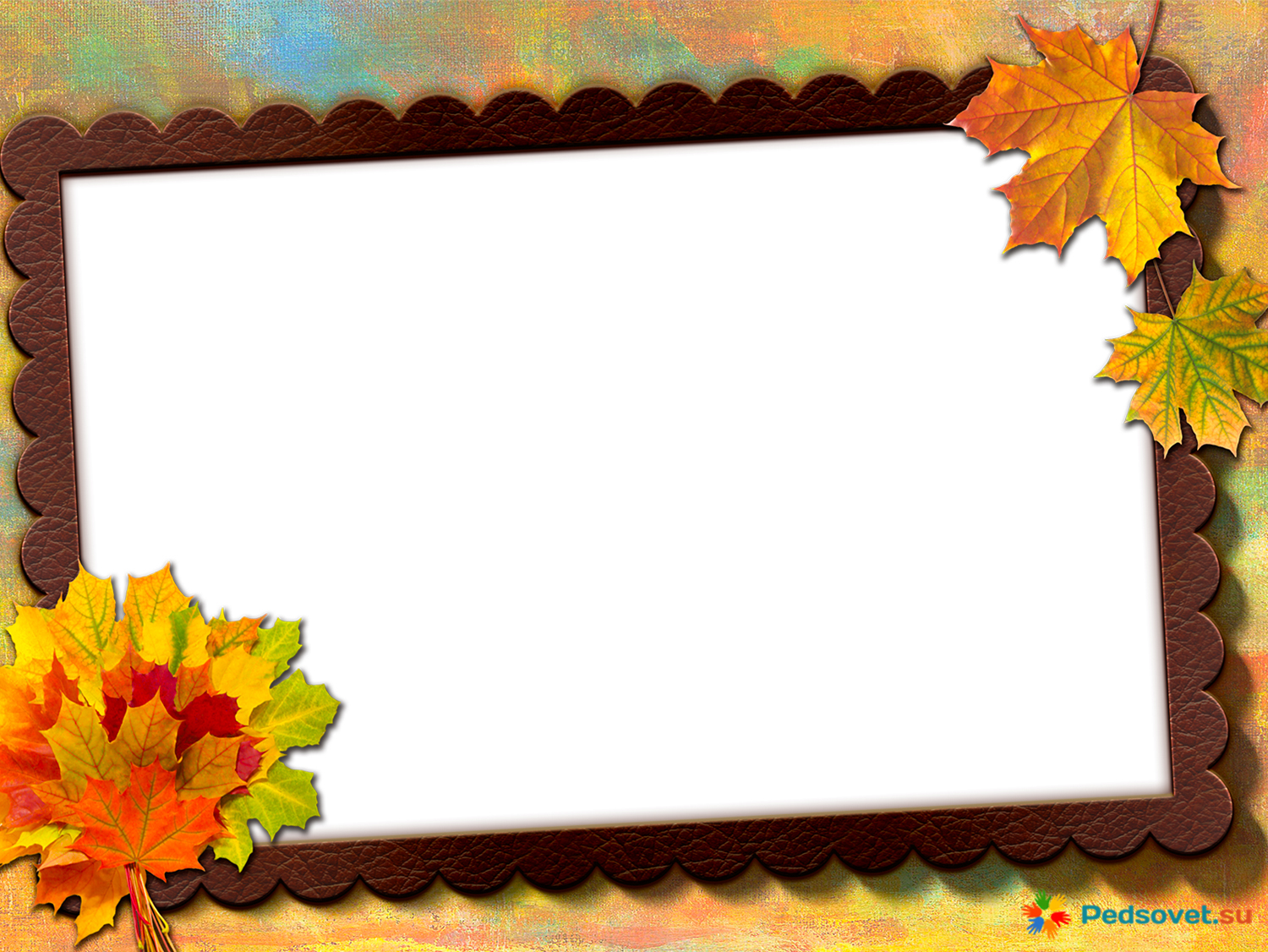 Наблюдения за насекомыми (божья коровка, колорадский жук, солдатик, улитка)
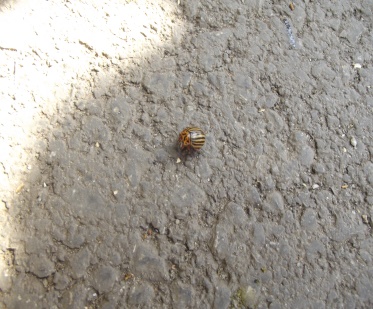 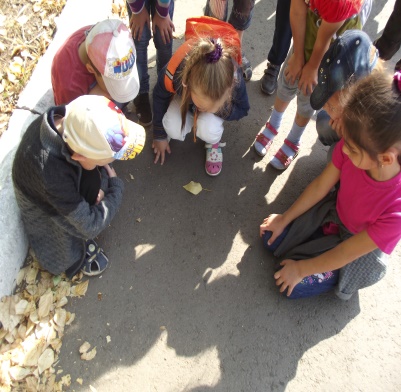 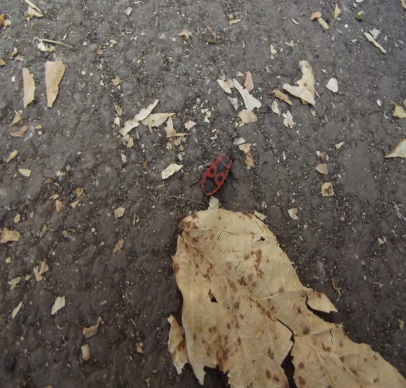 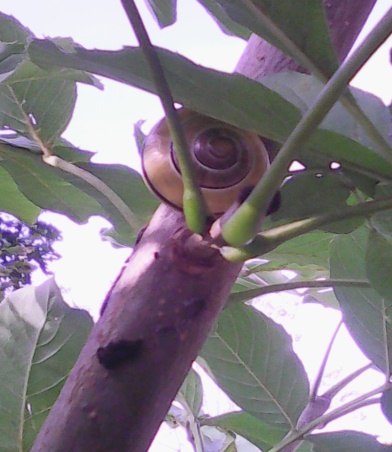 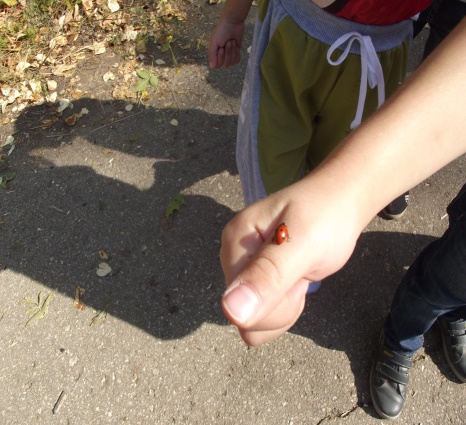 [Speaker Notes: Наблюдения за насекомыми]
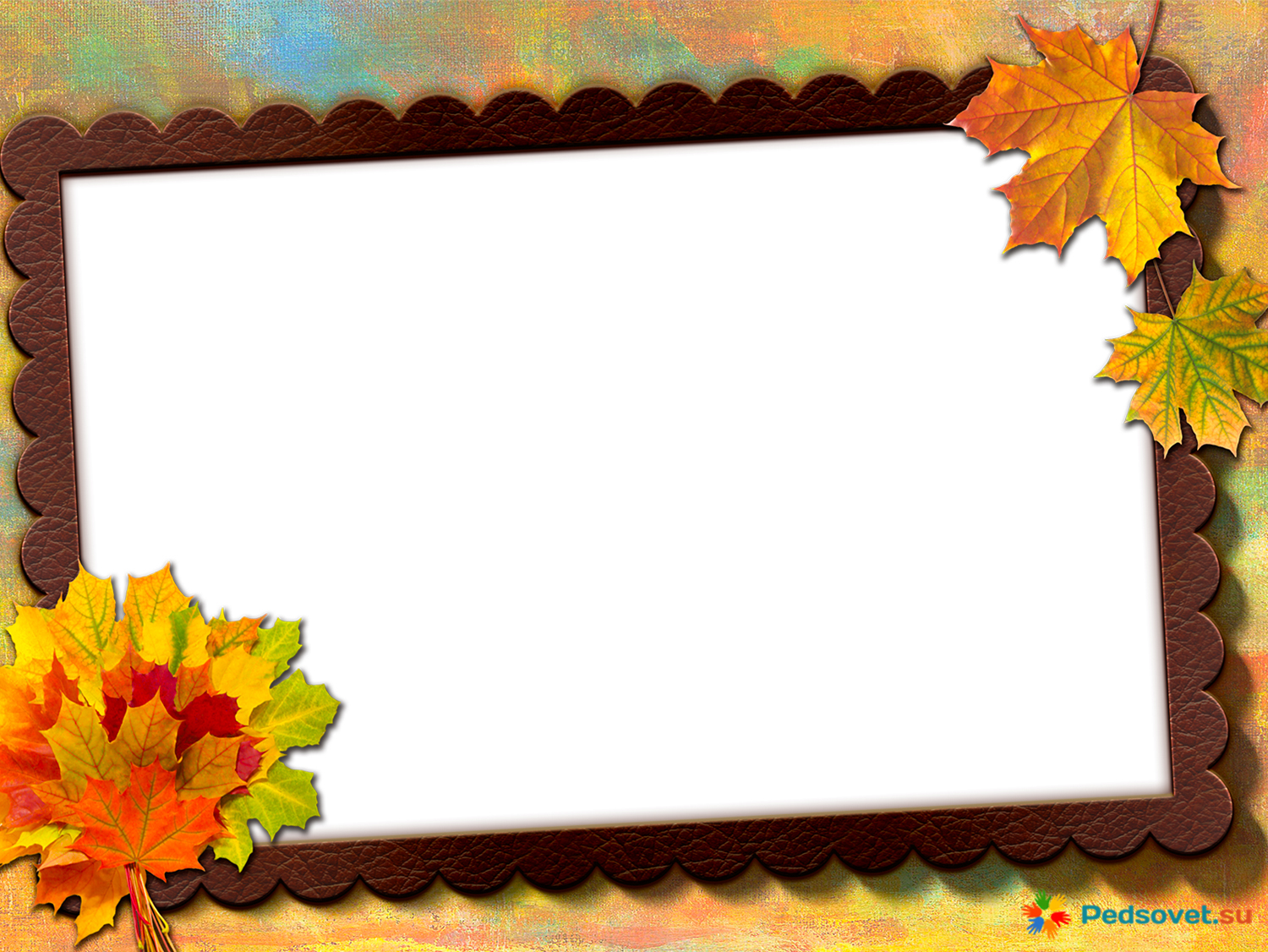 Наблюдения за красотой осенних деревьев
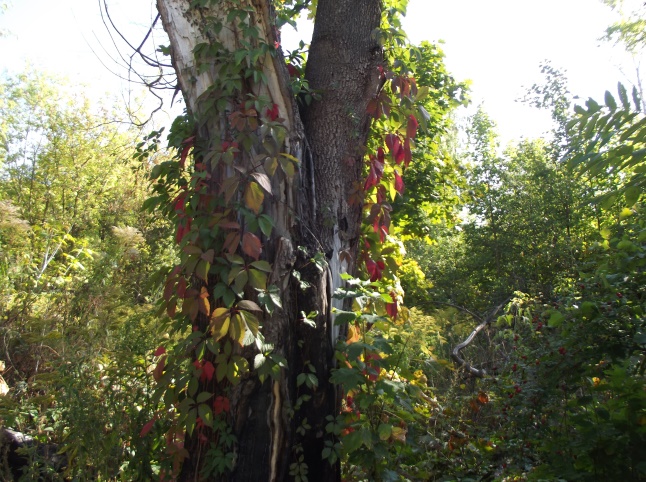 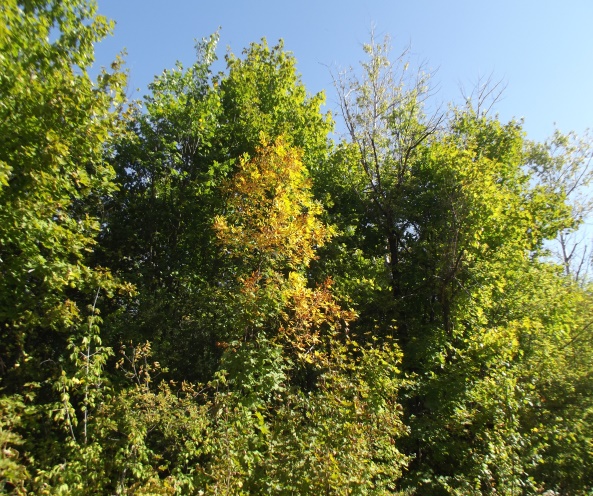 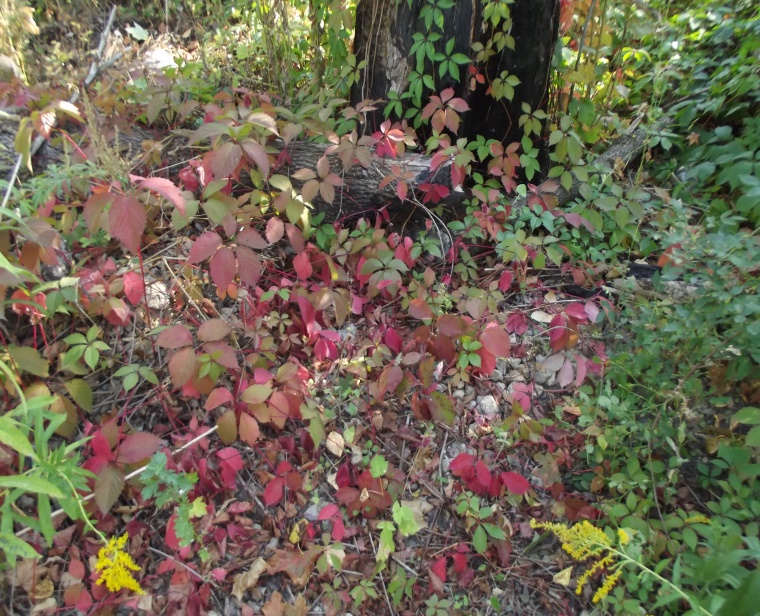 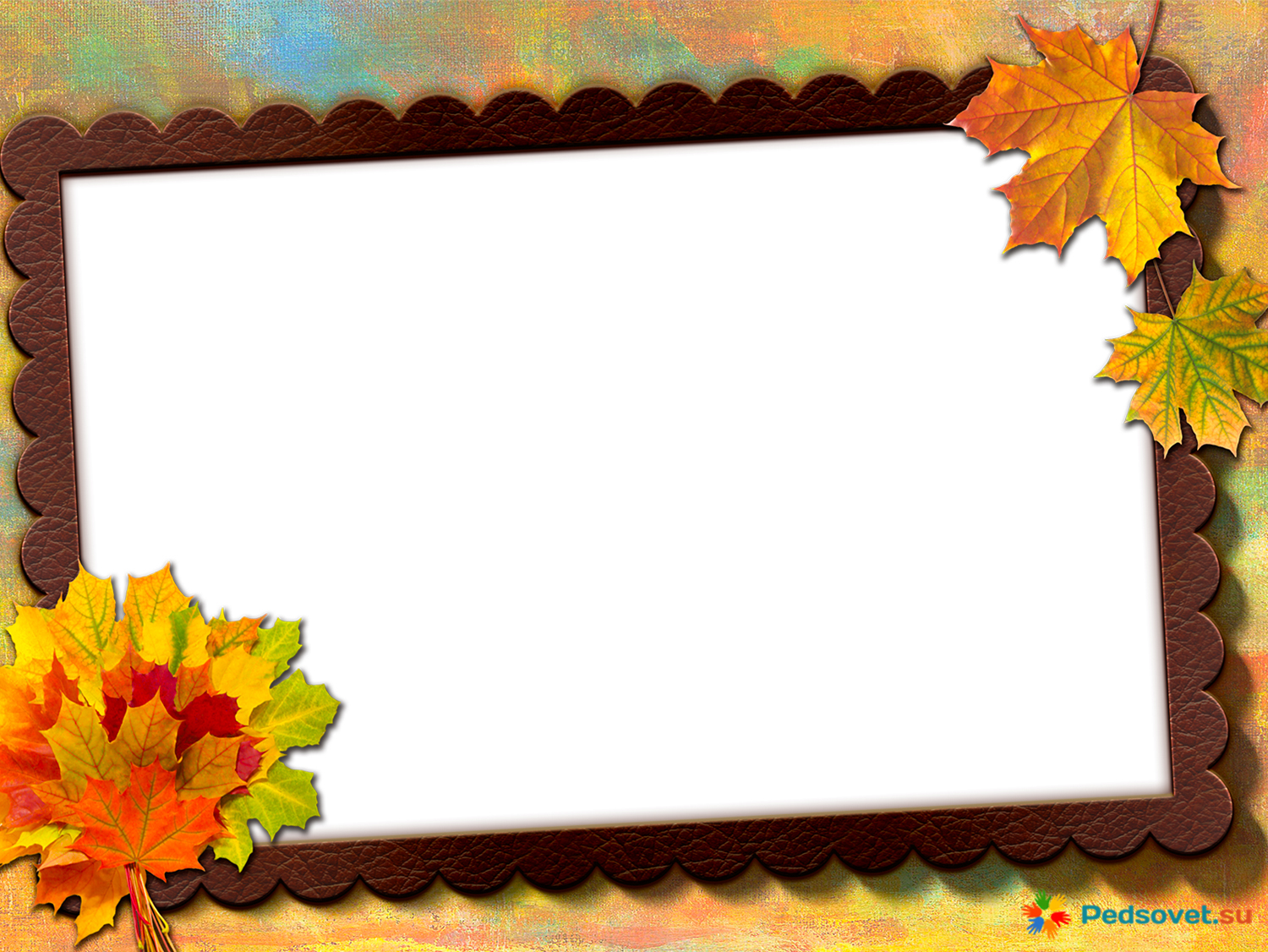 Наблюдения за красотой осенних деревьев
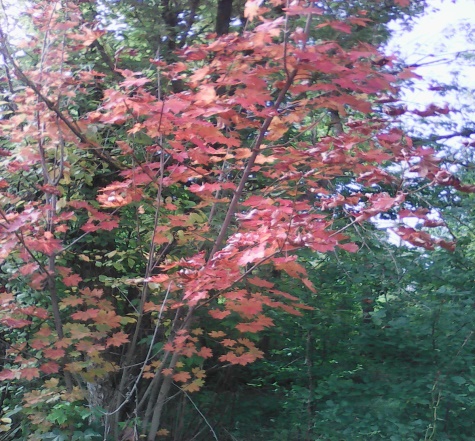 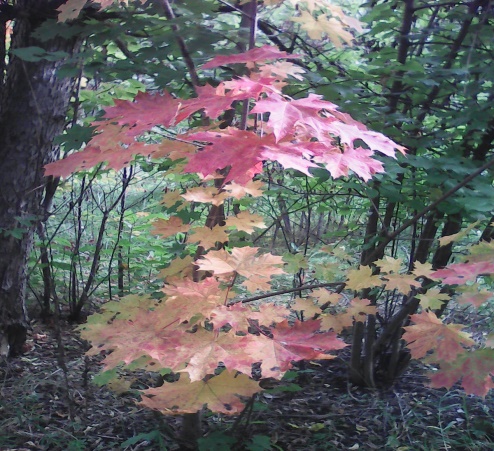 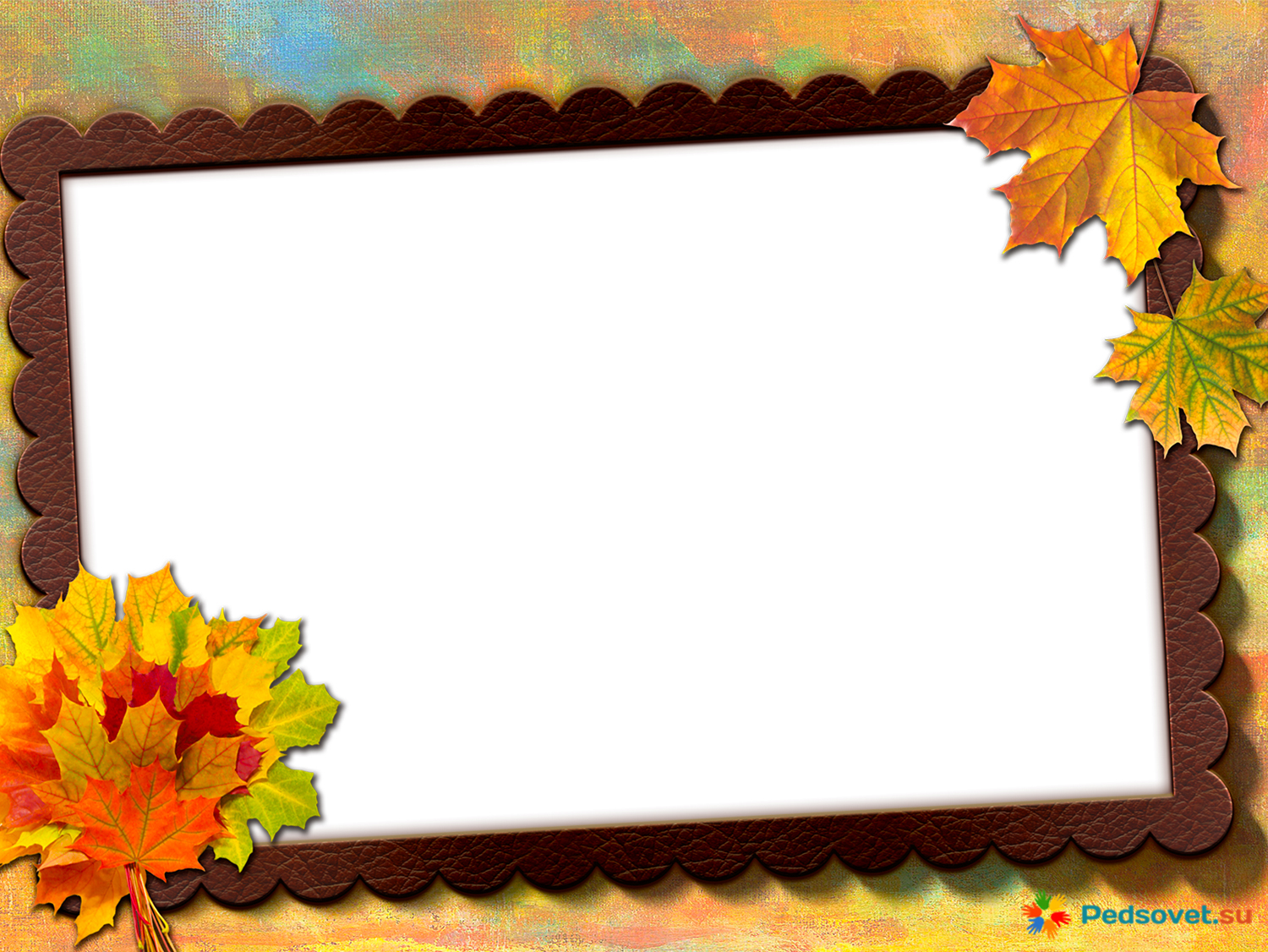 Наблюдение за небом 
(в солнечную и пасмурную погоду)
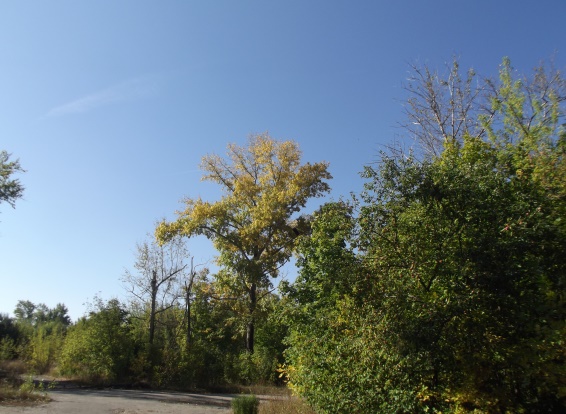 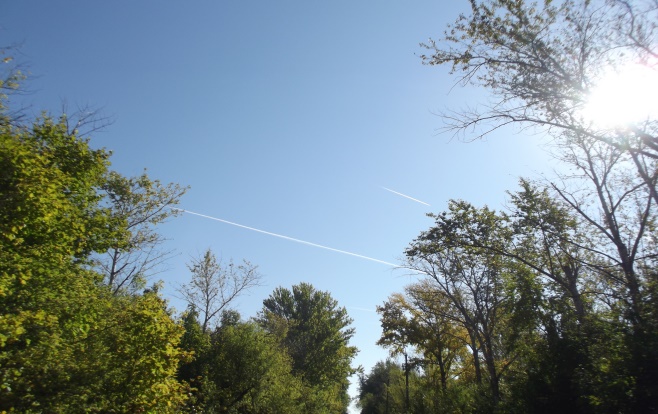 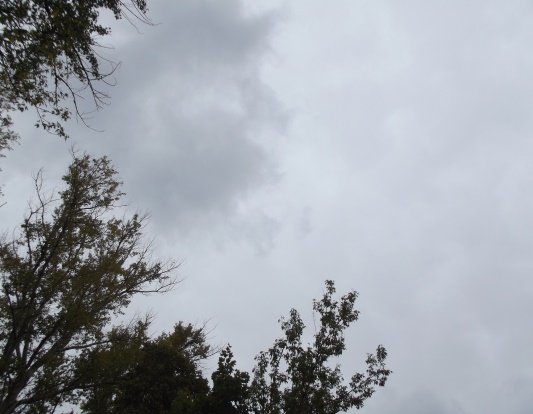 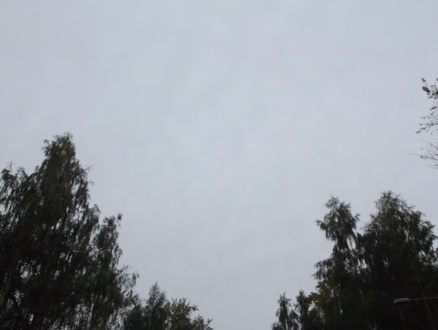 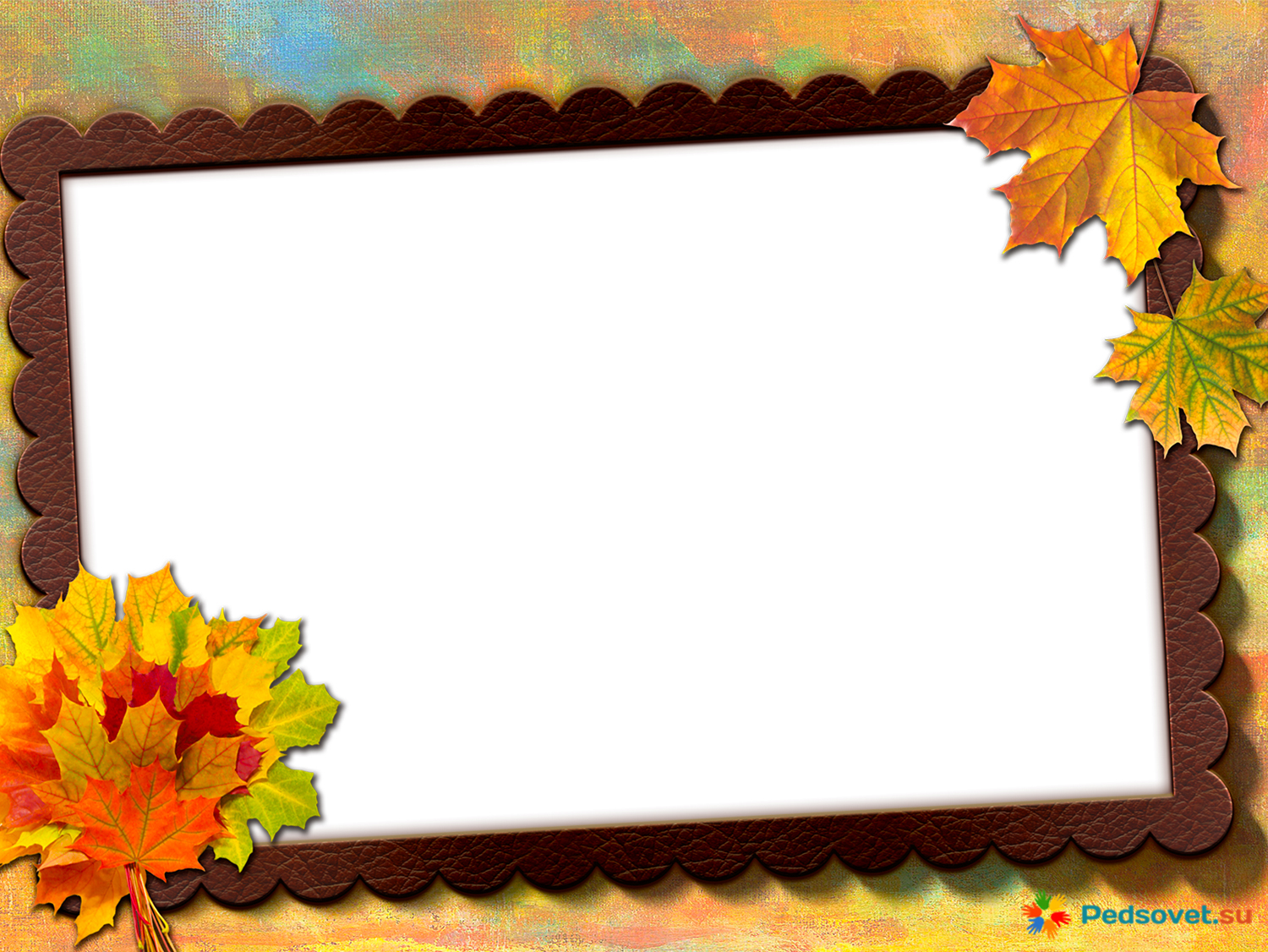 Наблюдение за облаками
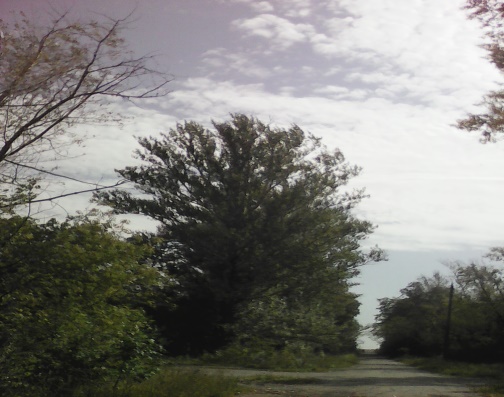 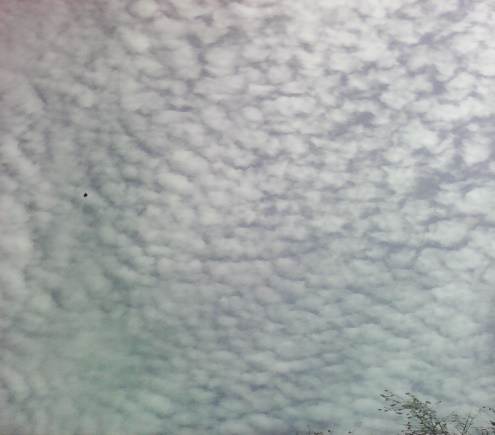 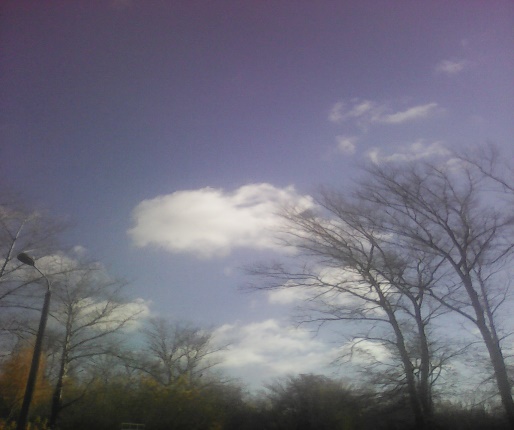 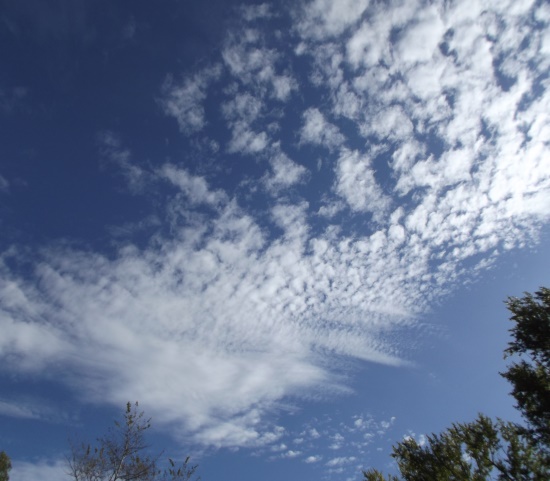 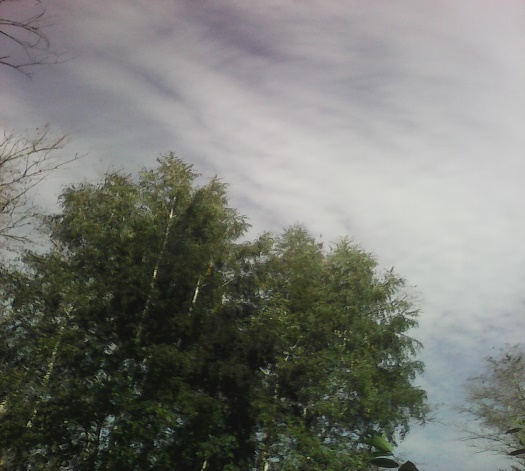 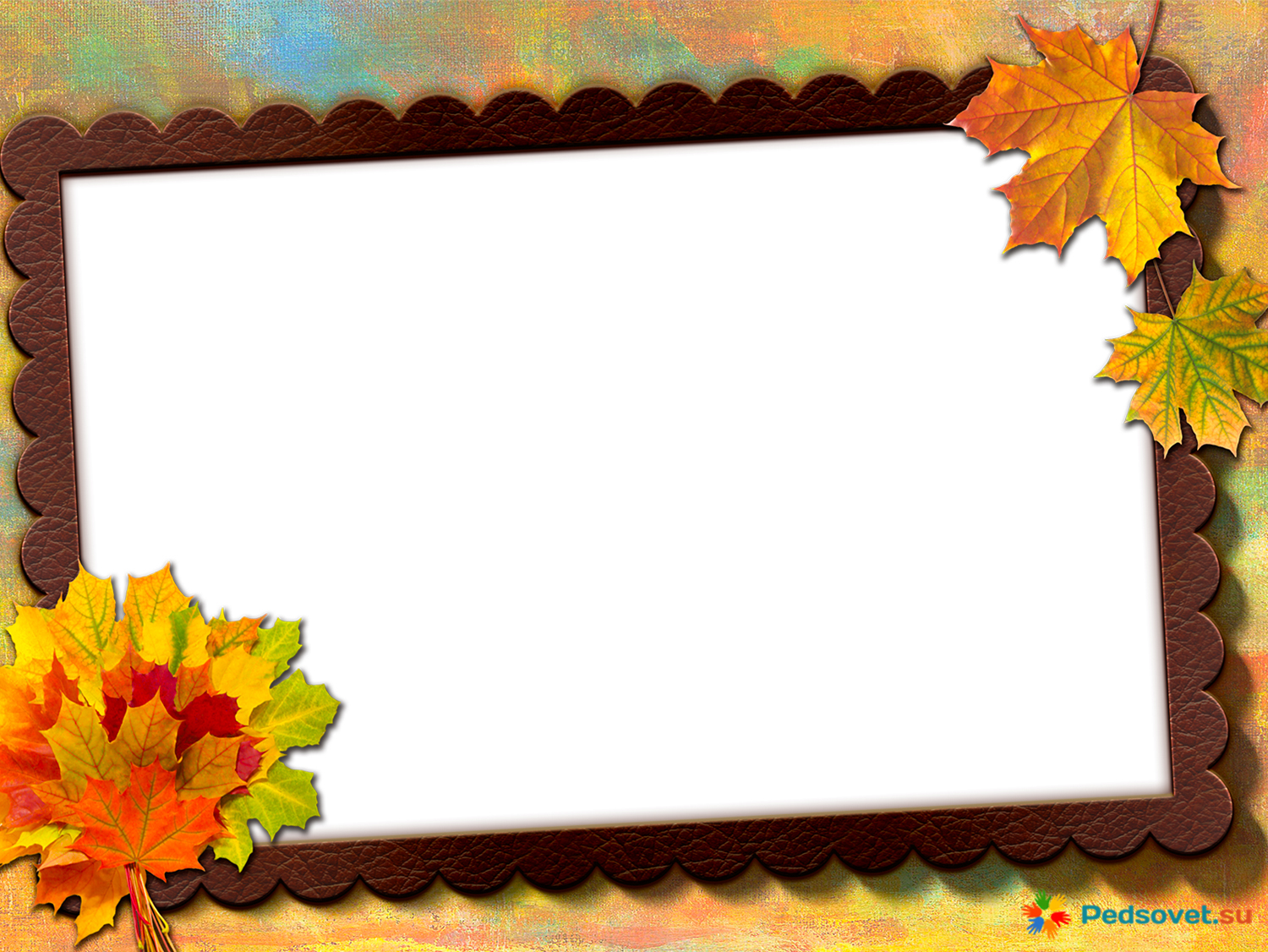 Наблюдение за облаками
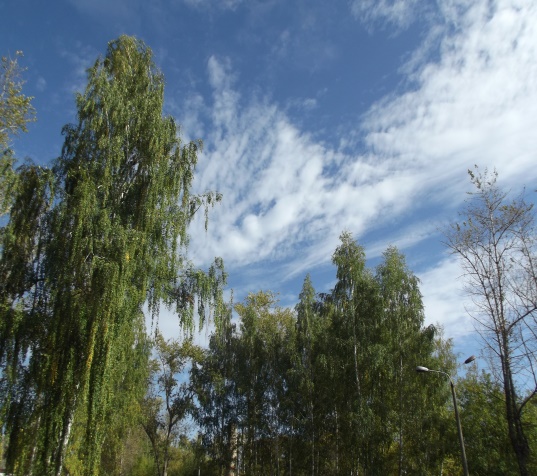 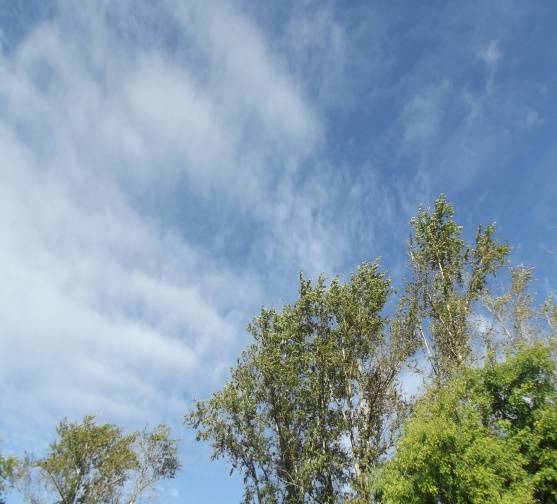 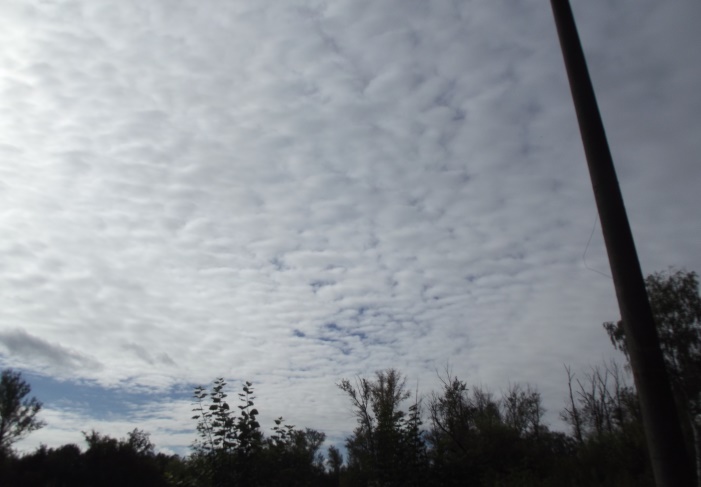 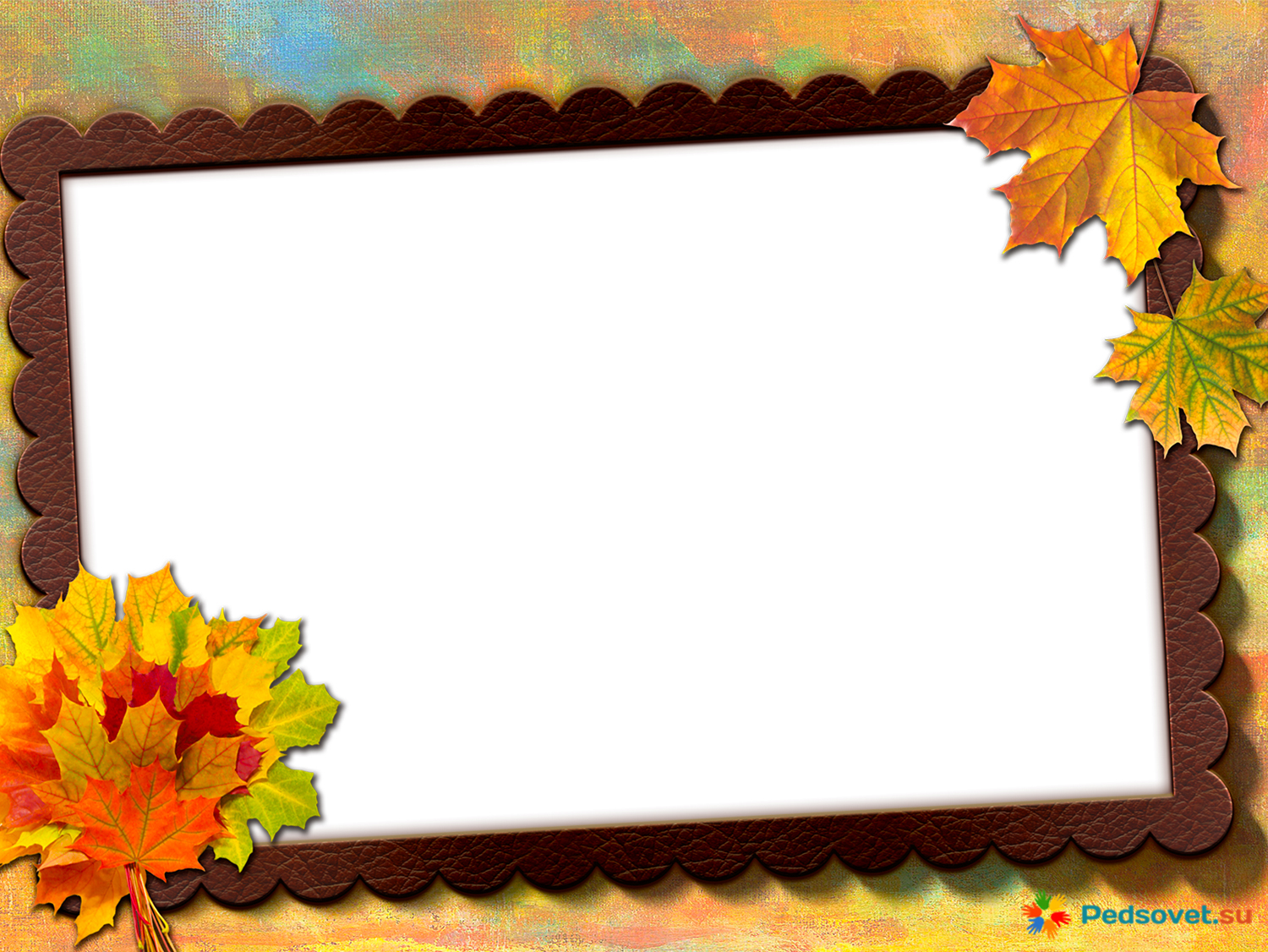 Наблюдения за цветами, травой
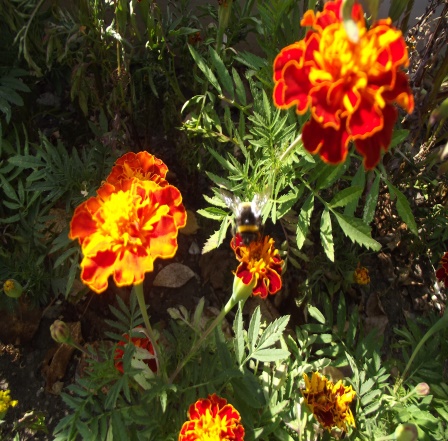 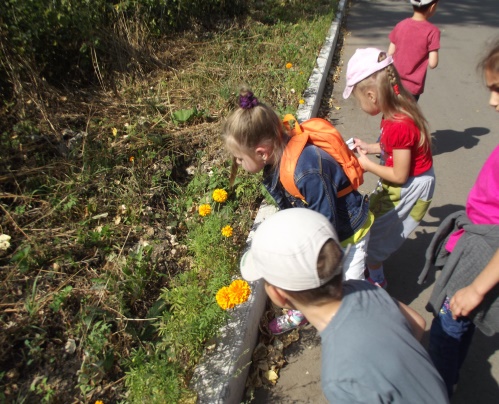 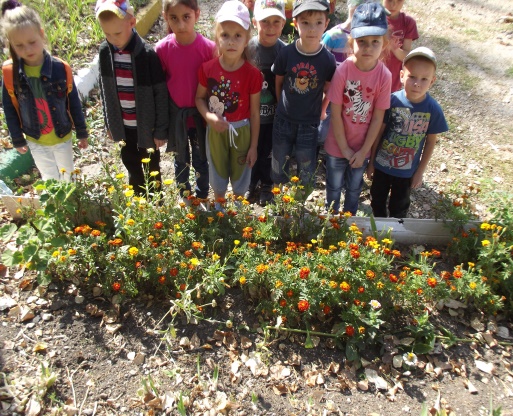 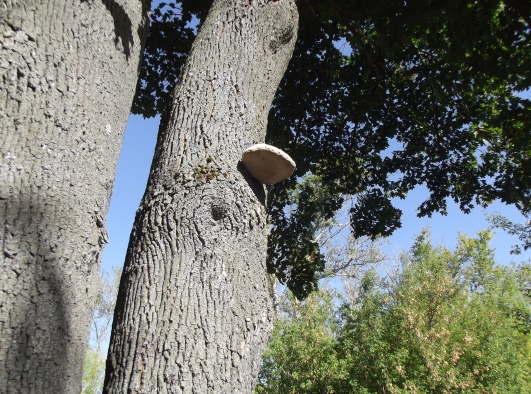 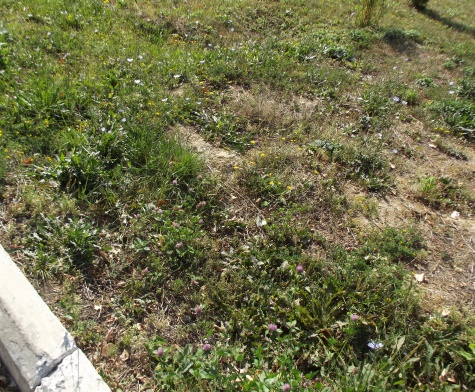 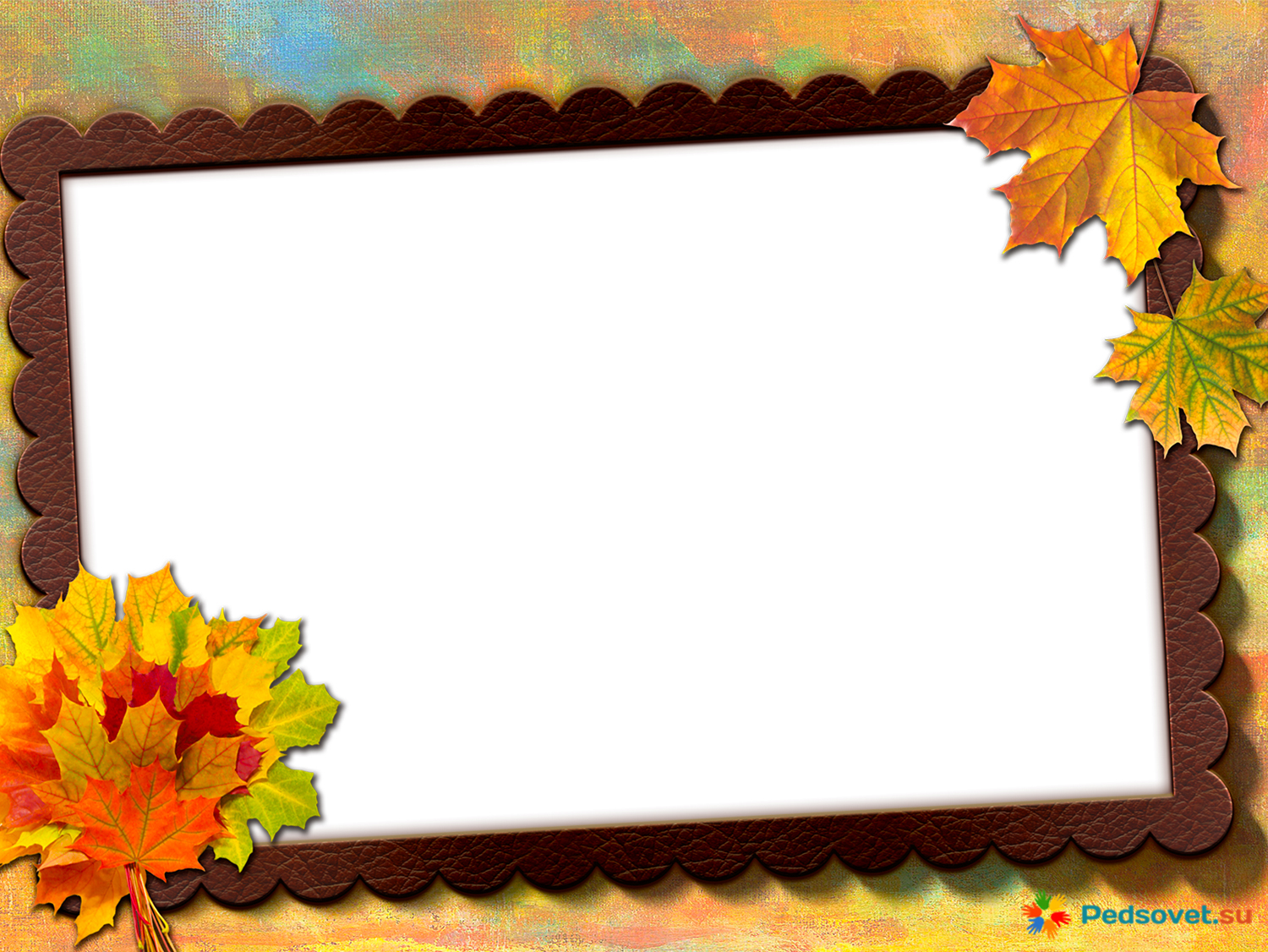 Наблюдения за возрастом дерева
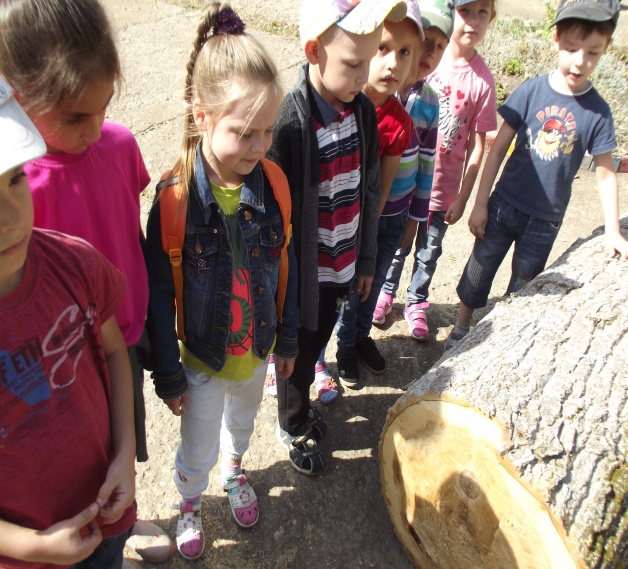 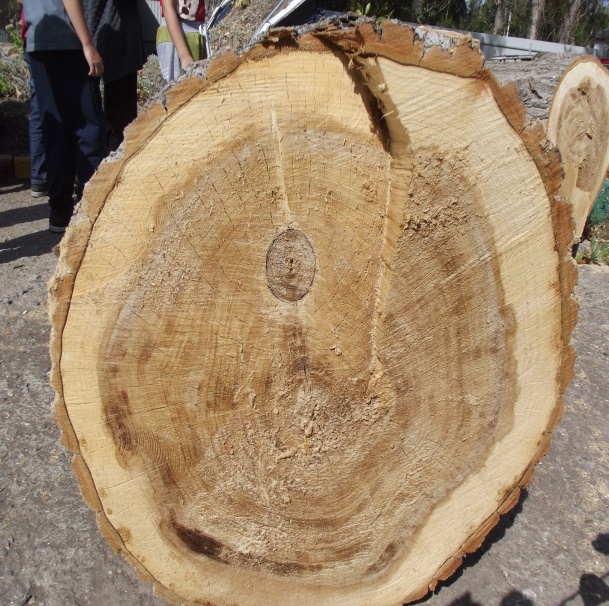 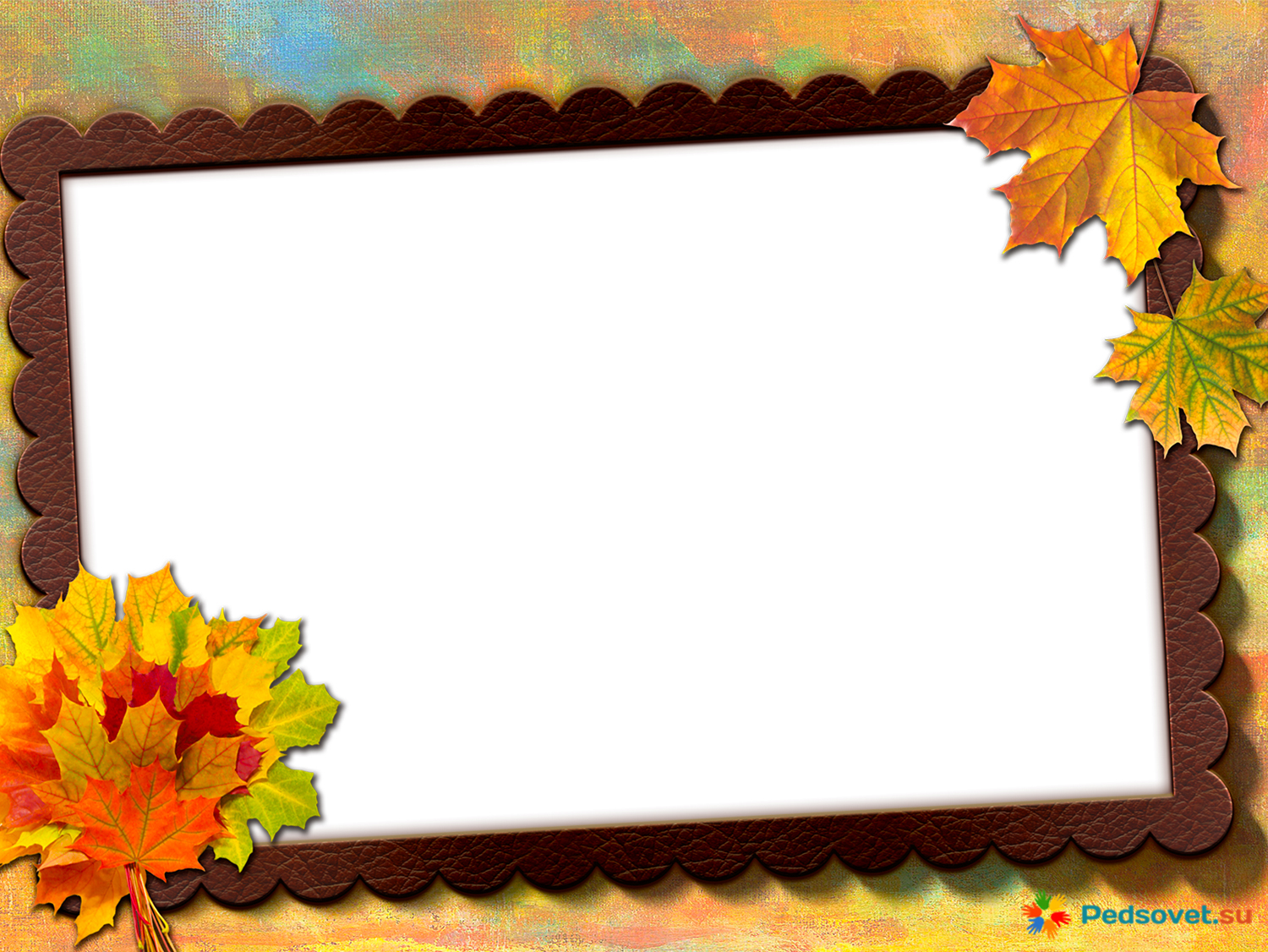 Наблюдения за деревьями (яблоня, рябина)
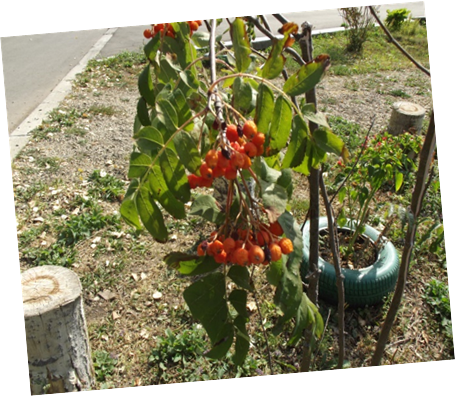 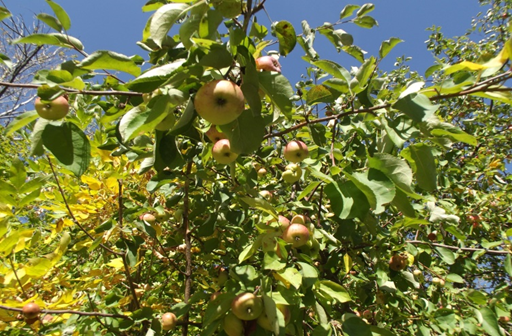 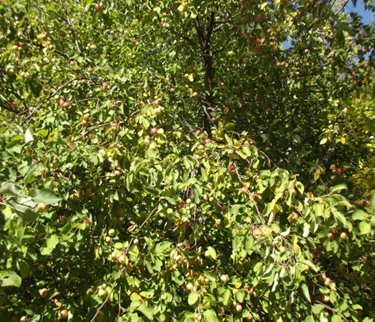 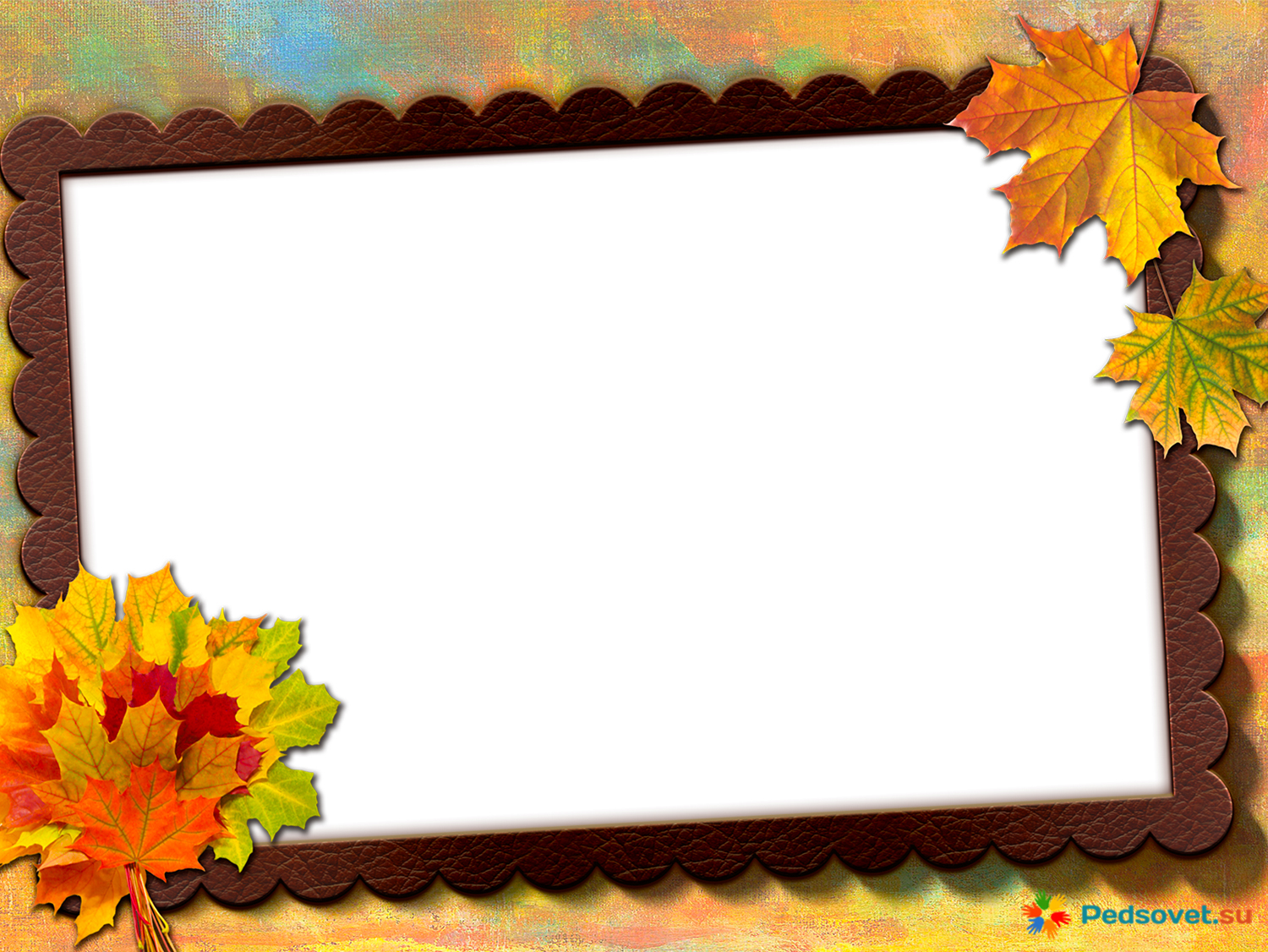 Наблюдения за грибами, мхом
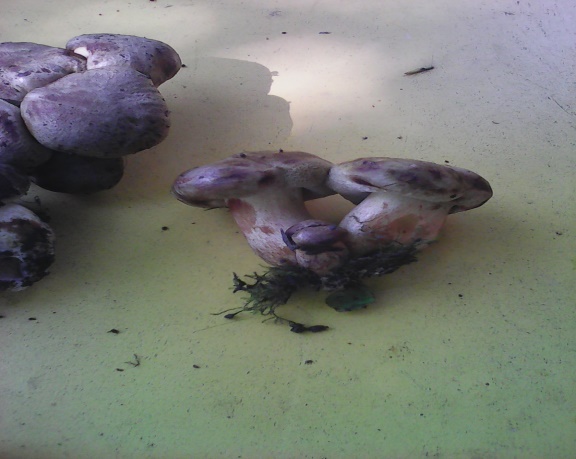 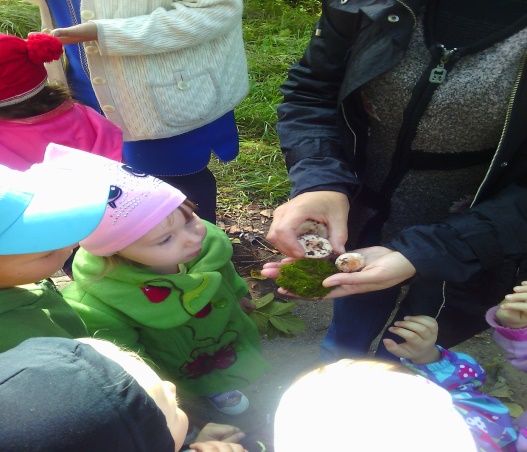 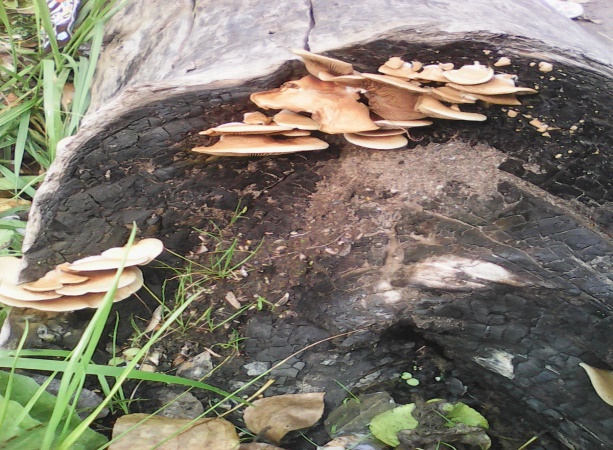 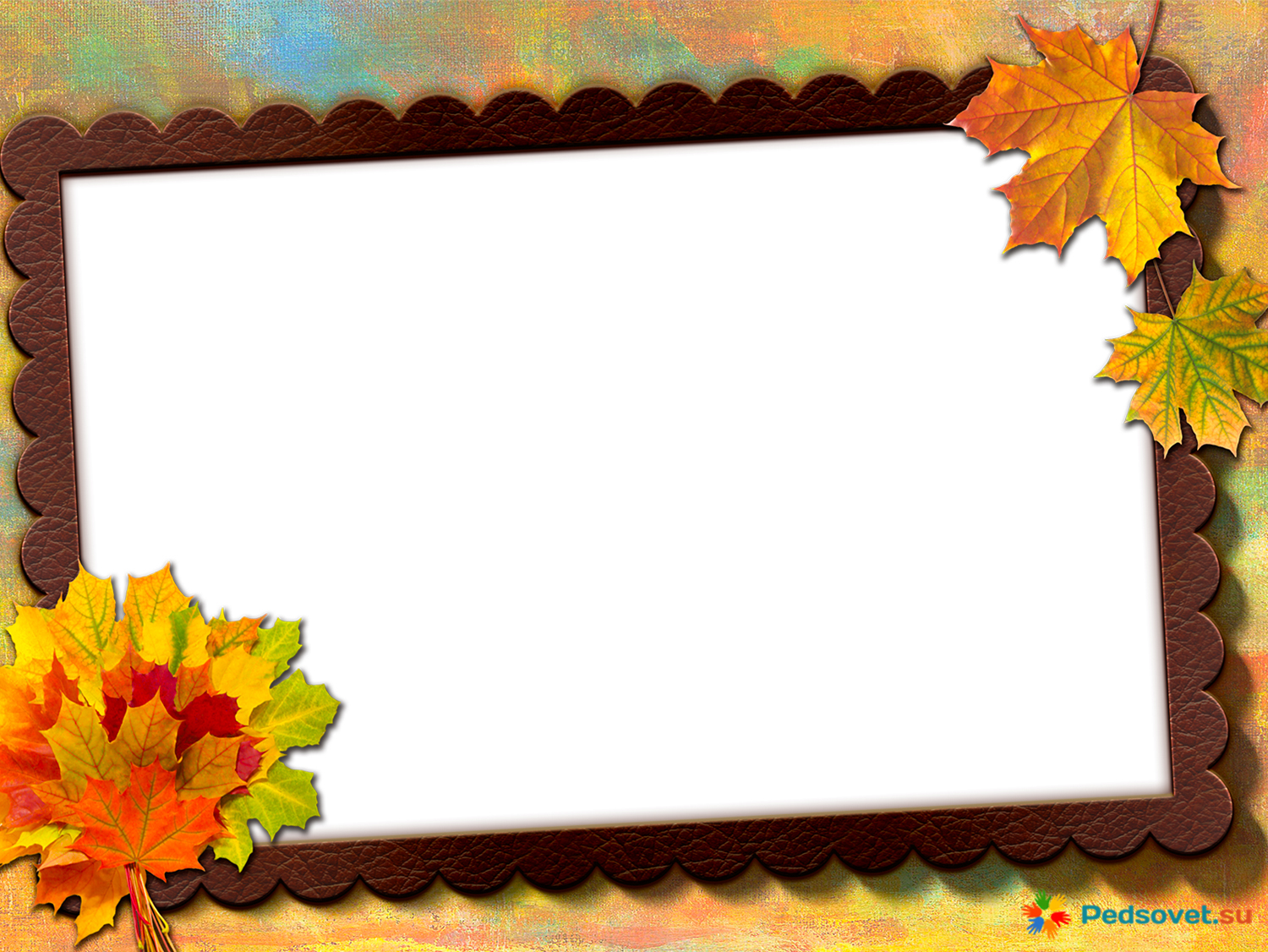 Наблюдения за изменением окраса листьев
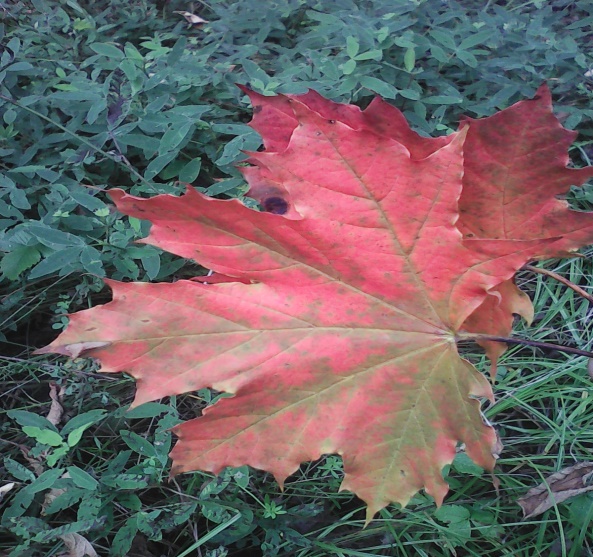 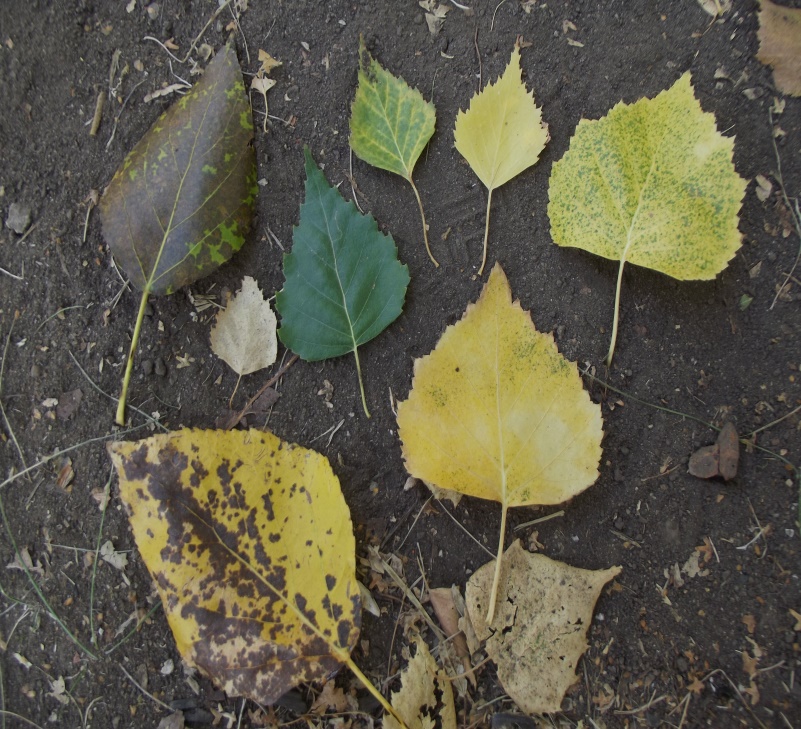 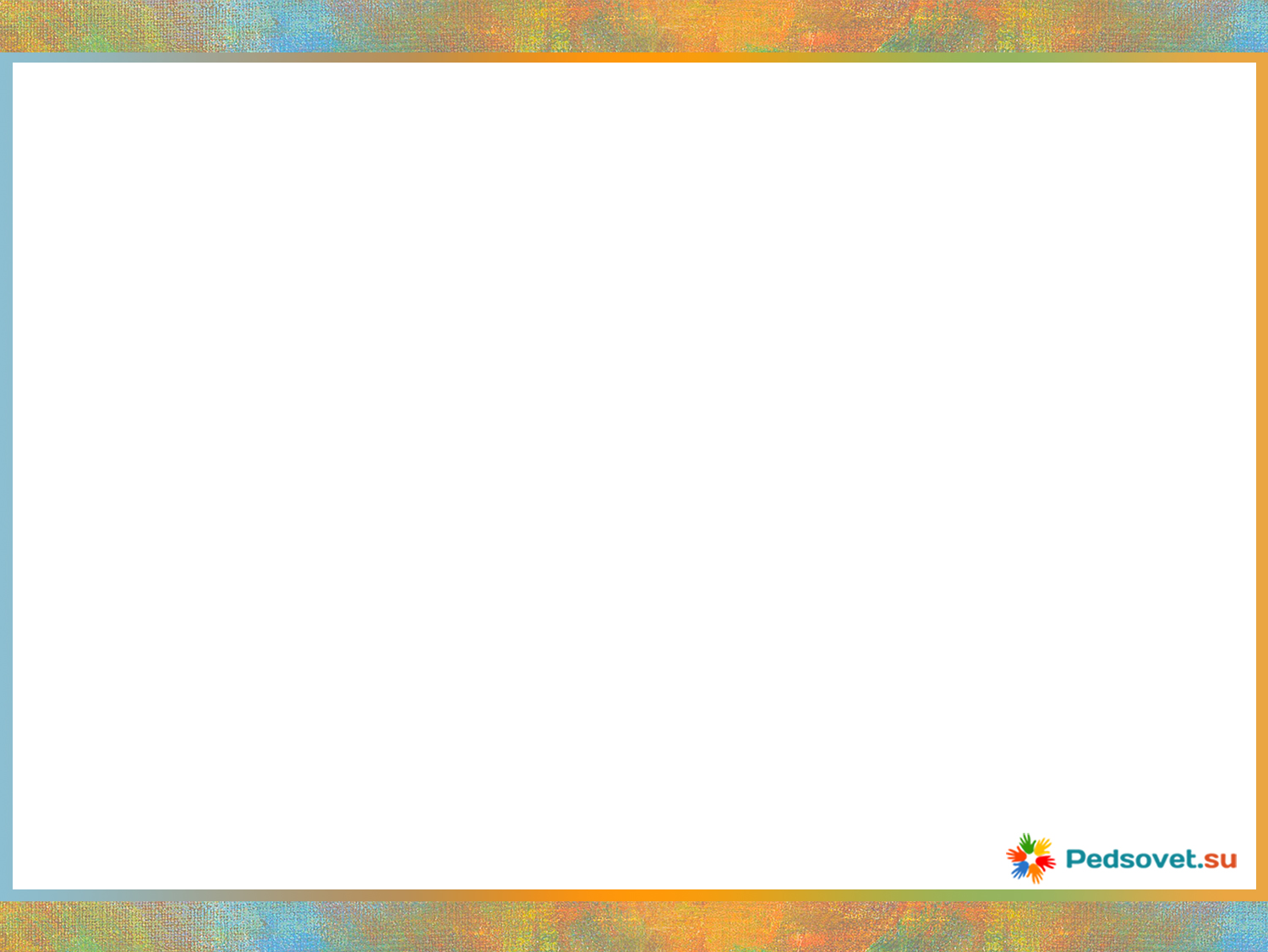 СПАСИБО ЗА ВНИМАНИЕ!
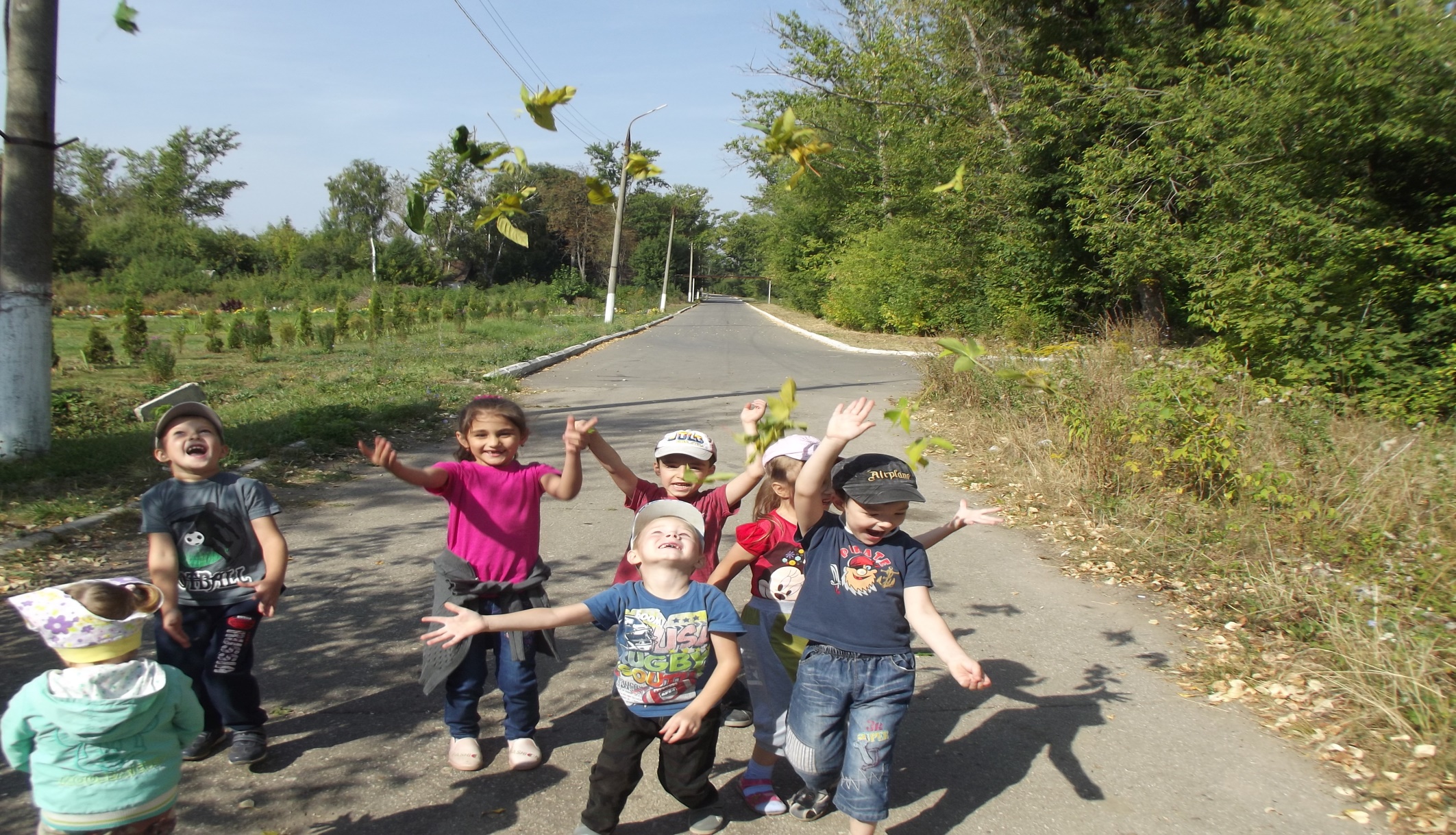